Меморисање података
Борка Павловић
Дигитално записивање података
Рачунар је дигитални уређај
Дигитализација је процес претварања неких других сигнала у дигитални сигнал
Нпр. звук је природни сигнал који у одређеним моментима може да буде јачег или слабијег интензитета, али је стално, у континуитету, присутан, односно има неку мјерљиву вриједност у јединици времена и када би се графички приказивао изгледао би овако:
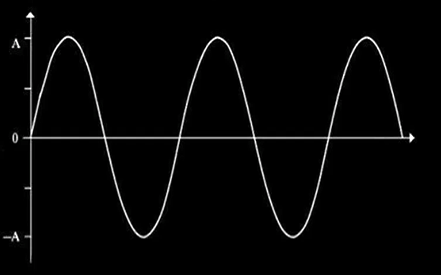 АНАЛОГНИ СИГНАЛ:

-није разумљив рачунару
-непоуздан за чување података јер губи квалитет копирањем
-подложан шумовим аи вањским утицајима
Сл.1. график аналогног сигнала
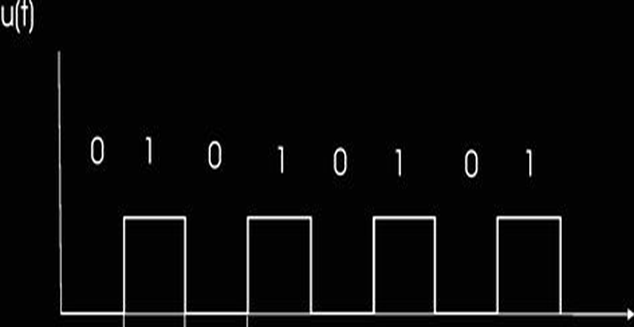 ДИГИТАЛНИ СИГНАЛ
-Има тачно одређене вриједности у датом временском моменту
-Вриједности могу бити записане на нивоу цифара или 0 или 1
-разумљив рачунару
-постојан приликом копирања и као такав поуздан је за чување података.
Сл.2. график дигиталног сигнала
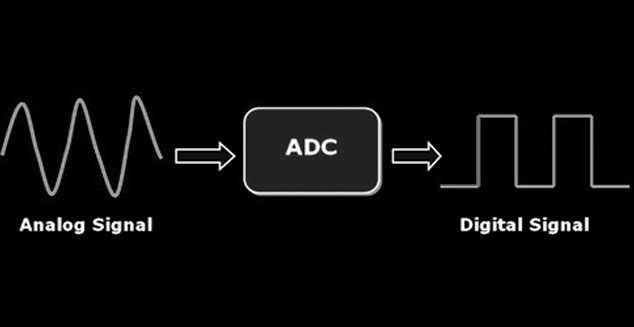 Сл.3. конвертор аналогног у дигитални сигнал
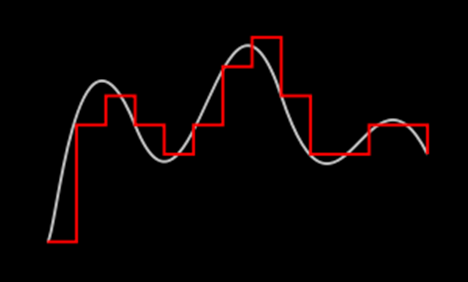 Бинарне цифре
Дигитални сигнали представљени су цифрама 0 и 1
Цифре 0 и 1 називамо БИНАРНЕ ЦИФРЕ
Језик рачунара назива се МАШИНСКИ ИЛИ БИНАРНИ ЈЕЗИК
Људи у математици користе декадни бројни систем за писање бројева,
 рачунарски бројни систем користи бинарне цифе и назива се  БИНАРНИ БРОЈНИ СИСТЕМ
Појам бит и BYTE
Најмања количина податка коју меморија може да прихвати је један БИТ, односно једна нула или једна јединица
8 бита чини 1 бајт (Byte)
Меморија је подијељена у меморијске ћелије
Меморијске ћелије имају своје јединствене нумеричке адресе
У једну ћелију смјешта се један Byte
Низ меморијских ћелија организованих у једну физичку цјелину, назива се регистар
0
1 bit
1
0
1
=A
1
0
0
0
0
0
1  Byte
7246
01010101
7247
01010100
7248
01001111
7249
.
.
.
Комбинације битова
4
0
0
0
0
2 =2x2x2x2=16  комбинација.
     .
     .
2 = 265 комбинација и највећи број у тој коминацији је11111111 бинарно, односно 255 декадно, па је за веће бројеве потребнакомбинација више бајтова.
Комбинација два бајта (2   ) чини једну рачунарску полуријеч
Комбинација од 4 бајта   (2  ) чини једну рачунарску ријеч 
Комбинација од 8 бајта    (2   ) чини дуплу ријеч.
1
2 =2
0
0
1
1
0
1
0
8
1
0
0
3
2 = 8
1
1
0
0
0
1
0
1
16
0
1
2
2 =4
0
1
1
1
0
32
1
1
1
1
1
64
Мјерне јединице за капацитет меморије
0 или 1 = 1 бит
8 бита = 1 Бyте1024 Б= 1 КБ (килобајт)
1024 КБ = 1 МБ (мегабајт)
1024 МБ = 1 ГБ (гигабајт)
1024 ГБ = 1 ТБ (терабајт)
1024 ТБ = 1 ПБ (петабајт)
1024 ПБ = 1 ЕБ (еxабајт)
1024 ЕБ = 1 ЗБ (зетабајт)
.
.
.
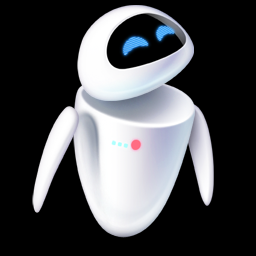 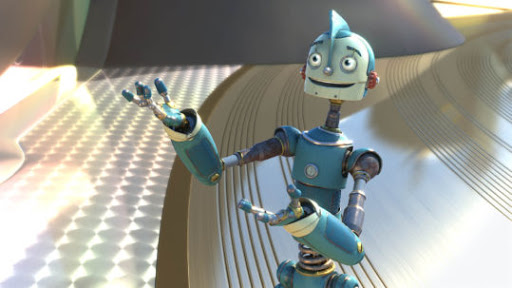 ЗАДАТАК ЗА ЗАДАЋУ, 
ДОГОВОРИТЕ СА СВОЈИМ НАСТАВНИЦИМА
Хвала за пажњу